Городской семинар эстетического цикла, состоявшийся 15.10.2014 г. в КГУ СОШ №30  на тему «Удивительное путешествие в страну профессий»
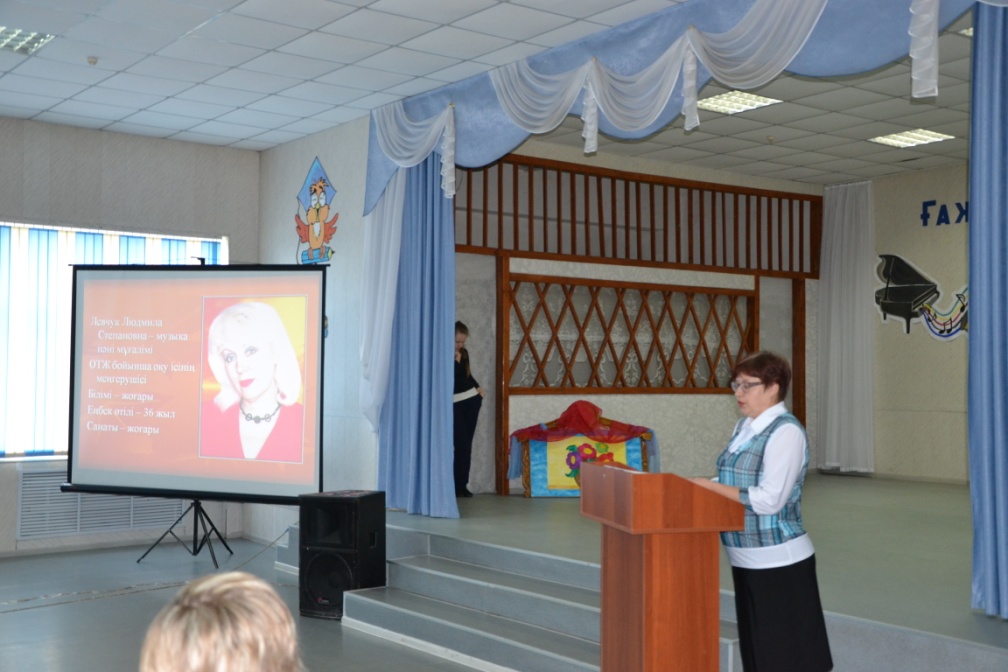 Урок по музыке во 2 классе на тему  «Моя профессия – музыкант»
Учитель  музыки:
Левчук Людмила Степановна

Стаж работы: 36 лет

Категория: высшая
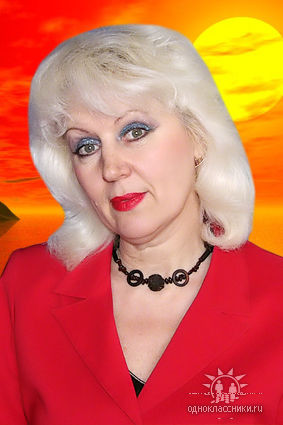 Урок по музыке во 2 классе на тему  «Моя профессия – музыкант»
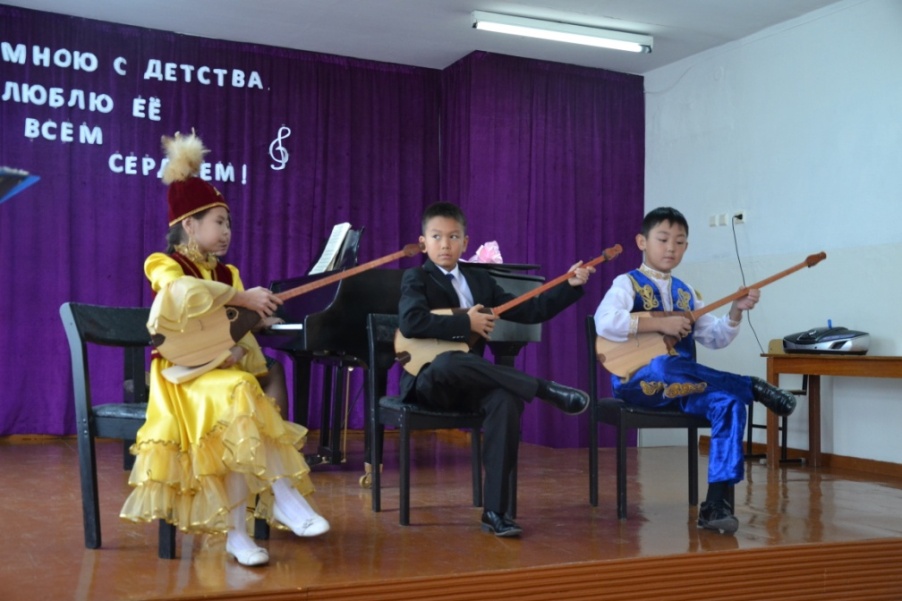 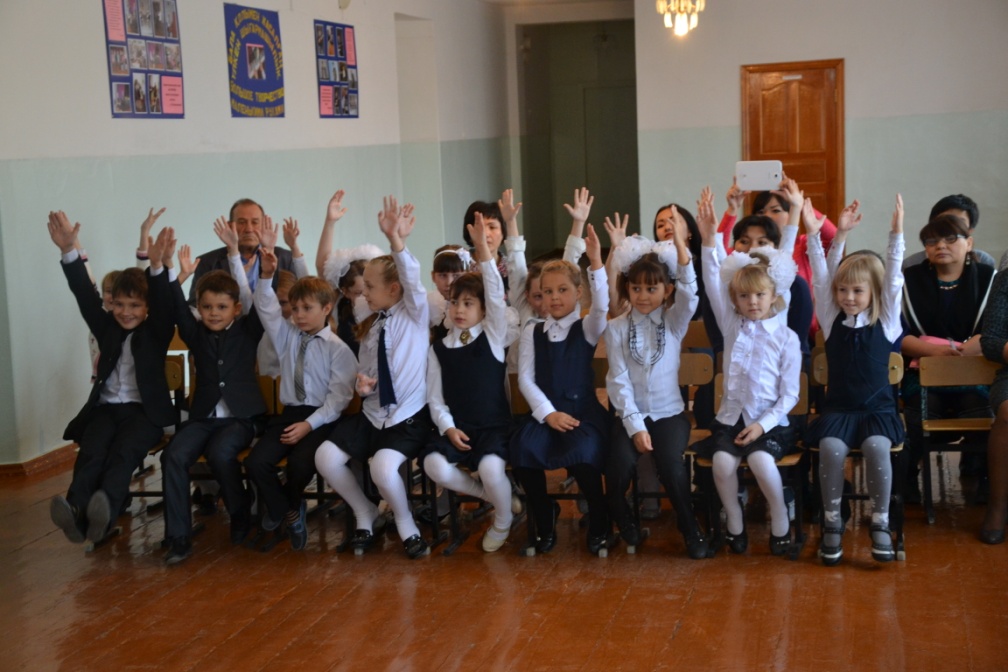 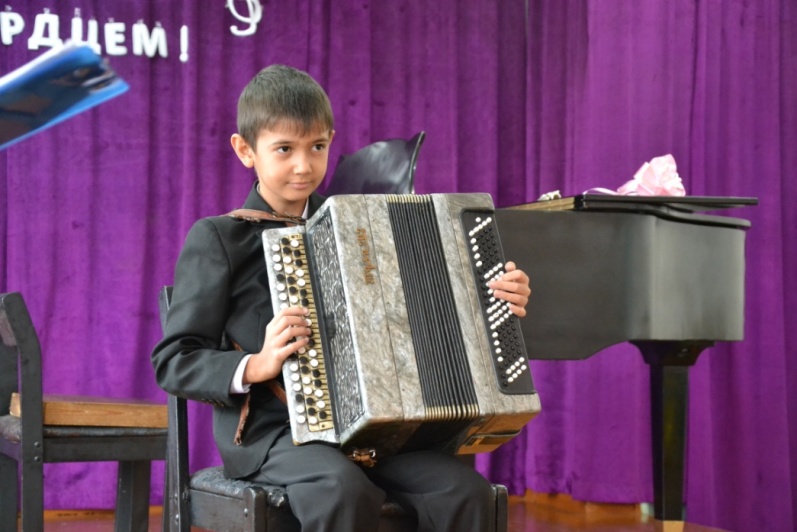 Урок по музыке в 3 классе на тему «Профессия моей мечты»
Учитель музыки: 
Гинда  Любовь Ивановна

Стаж работы: 11 лет

Категория: вторая
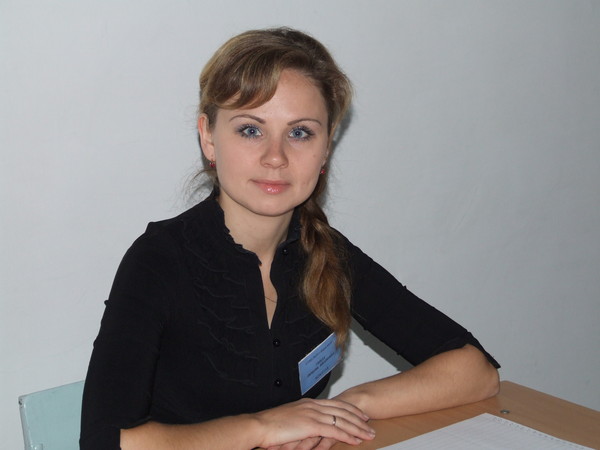 Урок  по музыке в 3 классе на тему «Профессия моей мечты»
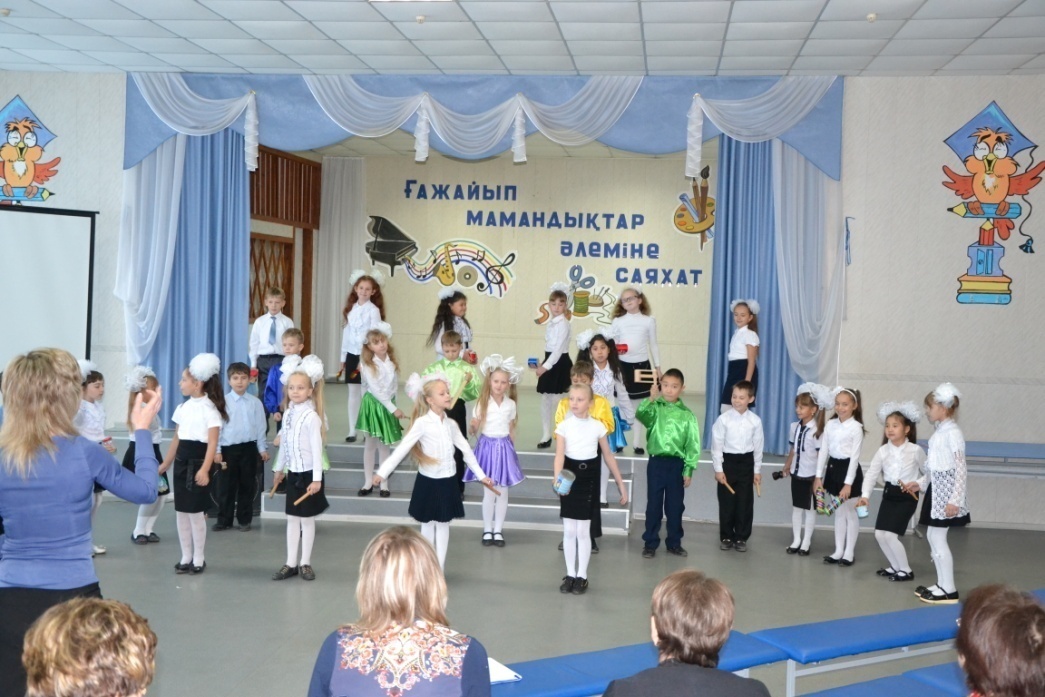 Урок по музыке в 3 классе на тему «Профессия моей мечты»
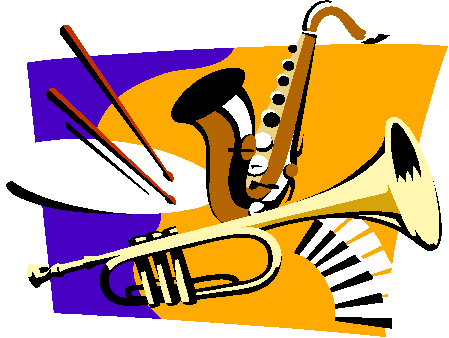 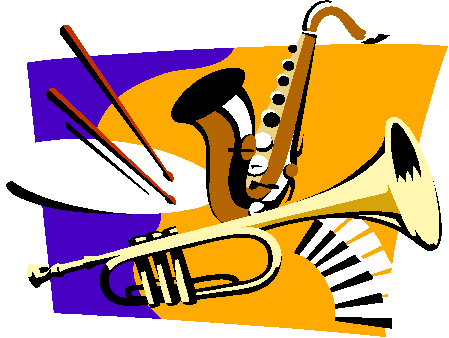 Урок по черчению в 9 «А» классена тему «Способы проецирования»
Учитель 
ИЗО и черчения:
Саприна Елена Сергеевна

Стаж работы: 2 года

Категория: б/к
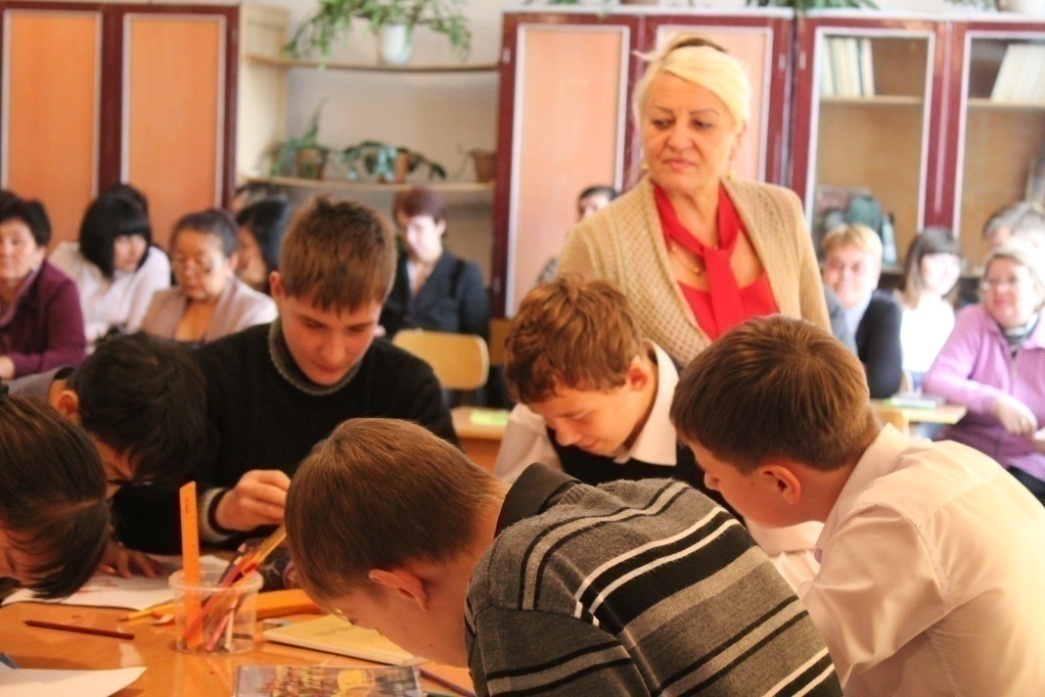 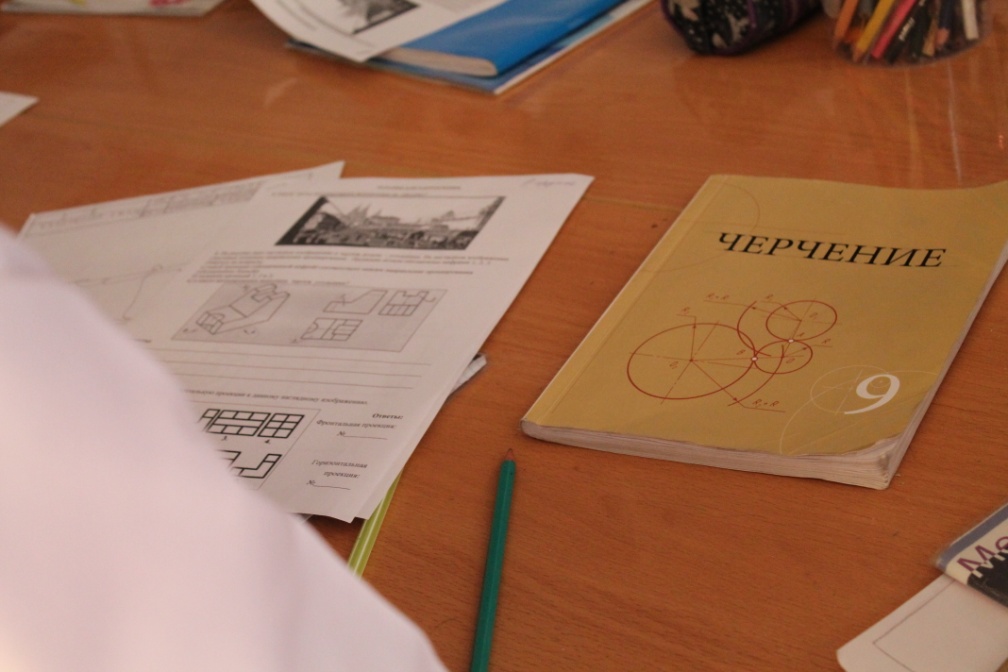 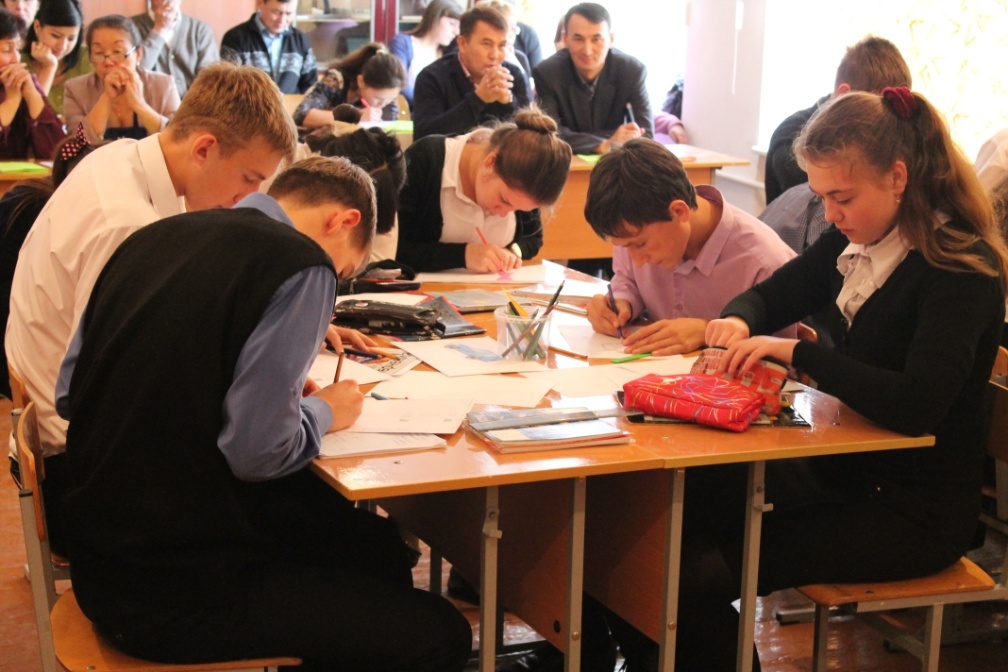 Урок по технологии в 9 «Б» классе на тему «Профессиональная деятельность в сфере торговли и общественного питания»
Учитель  технологии:
Бахмутова 
Елена Васильевна

Стаж работы: 26 лет

Категория: вторая
Урок по технологии в 9 классе на тему «Профессиональная деятельность в сфере торговли и общественного питания»
Урок по технологии в 9 классе на тему «Профессиональная деятельность в сфере торговли и общественного питания»